ECE 3130 – Digital Electronics and Design
Lab 1
Introduction to Tanner Tools
Fall 2012
Allan Guan
Objectives
Review basic digital circuit concepts
Develop an understanding of digital circuit design and simulation
Learn the basics of the Tanner Tools software
Allan Guan
How do digital circuits work?
Analog – continuous signal
Digital – discrete signal
Fundamentally binary devices
Quantization of voltage
HIGH
LOW
Allan Guan
Generic Voltage Transfer Characteristics
Input
IN ≤ VIL  “0”
IN ≥ VIH  “1”
Output
OUT ≤ VOL  “0”
OUT ≥ VOH  “1”
Allan Guan
Propagation Delay (tP)
When the gate inputs change, the outputs do not change instantaneously
Defined as the latency between a change in the input and a change in the output measured from the 50% point at the input and the 50% point at the output
tPHL – the time it takes for the output to switch from HIGH to LOW
tPLH – the time it takes for the output to switch from LOW to HIGH
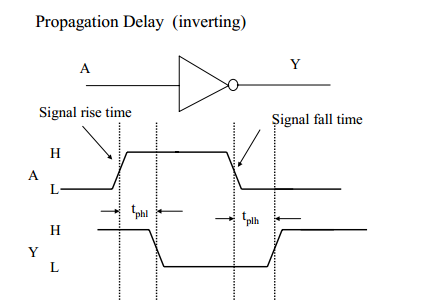 Allan Guan
Logic Gates
AND
OR
NOT (a.k.a. inverter)
NAND
NOR
XOR
XNOR
Allan Guan
Introduction to MOSFETS
Four terminal devices
Gate
Source
Drain
Body
Two types
PMOS – source connected to VHIGH
NMOS – source connected to VLOW
*NOTE*: The body is always shorted to the source in both devices
Allan Guan
Tanner Tools Components
5 Modules
L-Edit
LVS
S-Edit
T-Spice
W-Edit
Allan Guan
Let’s Start…
Start  All Programs  Tanner EDA  Tanner Tools v15.0  S-Edit v15.0 64-bit
Allan Guan
This is the startup interface
Allan Guan
Make a new design file
Allan Guan
Name the design
Create a directory to store your files and set the path
Allan Guan
Make a new cell
Allan Guan
Name the cell and select schematic
Allan Guan
This is the schematic workspace
Allan Guan
Add the following libraries:
C:\Users\Student\Documents\Tanner EDA\Tanner Tools v15.0\Process\Generic_250nm\Generic_250nm_Devices\Generic_250nm_Devices.tanner
C:\Users\Student\Documents\Tanner EDA\Tanner Tools v15.0\Process\Standard_Libraries\Misc\Misc.tanner
Allan Guan
Inverter
Truth table


Implementation
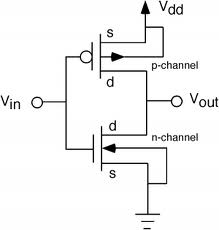 Allan Guan
Select the devices library
Select the desire component from the parts list
Press “Instance”
Allan Guan
Select 4T
Left-click to place on grid then click Done
Allan Guan
In
Out
Wire
Vdd and Gnd are found in the Misc library
Allan Guan
Now let’s make a symbol for the inverter
Allan Guan
Select the same cell as your schematic
Select “symbol” from view
Click OK
Allan Guan
This is the symbol workspace.
Let’s have Tanner generate a symbol for us.
Allan Guan
Make sure the Design and Cell are correct and then hit “Replace”
Allan Guan
Pointer
This is the auto-generated symbol but let’s make it better.
Pick the Pointer tool, select the box, and press Backspace to delete it
Allan Guan
Path
All angle
Pick the “Path” tool and “All angle” selection 
Draw the standard logic symbol for an inverter
Draw “paths” to connect everything
Allan Guan
Building the Test Bench
Make new design file
Call it inverter_test
Add the inverter library, which you just made
Add the following libraries
C:\Users\Student\Documents\Tanner EDA\Tanner Tools v15.0\Process\Standard_Libraries\SPICE_Commands\SPICE_Commands.tanner
C:\Users\Student\Documents\Tanner EDA\Tanner Tools v15.0\Process\Standard_Libraries\SPICE_Elements\SPICE_Elements.tanner
Allan Guan
Voltage source is found in the SPICE_Elements library
Print Voltage is found in the SPICE_Commands library
Capacitor is found in the Devices library
Voltage source (pulse)
Allan Guan
C:\Users\Student\Documents\Tanner EDA\Tanner Tools v15.0\Process\Generic_250nm\Generic_250nm_Tech\Generic_250nm.lib TT
Press this button to set up the simulation
Allan Guan
Set the stop time and maximum time step and hit Run Simulation
Allan Guan
Allan Guan
NAND Gate
Truth table



Implementation
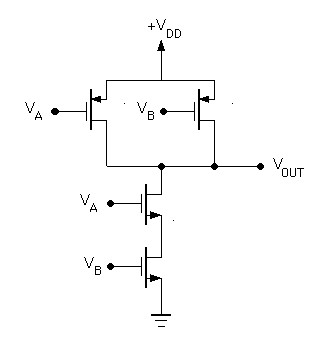 Allan Guan
Allan Guan
Allan Guan
Allan Guan
Analysis
Tabulate the propagation delays (tPHL, tPLH) for the inverter and NAND gate.
Record the waveforms.
Allan Guan